30 DE JANEIRO DE 2025
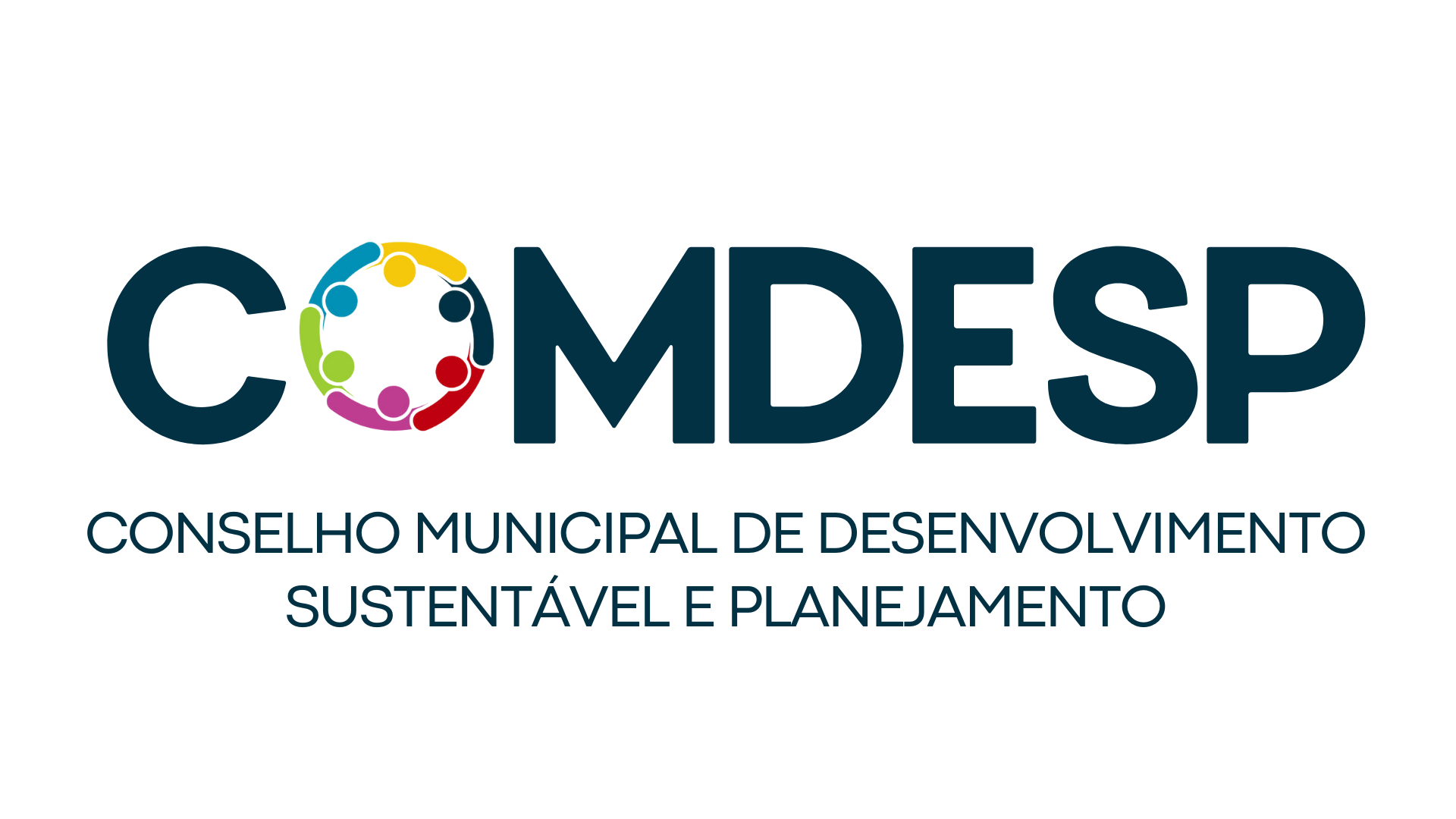 PAUTA
Atualização dos Conselheiros;
Sugestões de Organizações da Sociedade Civil;
Coleta Seletiva;
Ambulantes;
Demandas da SMOSU;
Convite: Instalações da COPASA nos loteamentos;
Conferência Estadual e Nacional das Cidades;
COP 30 - Belém;
Emissão de Diretrizes para os Loteamentos;
ZUS - Zona de Uso Sustentável;
Regulariza Curvelo.
INFORMES INICIAIS
Próxima Reunião: 27 de fevereiro
ATUALIZAÇÃO DOS CONSELHEIROS
ATUALIZAÇÃO DOS CONSELHEIROS
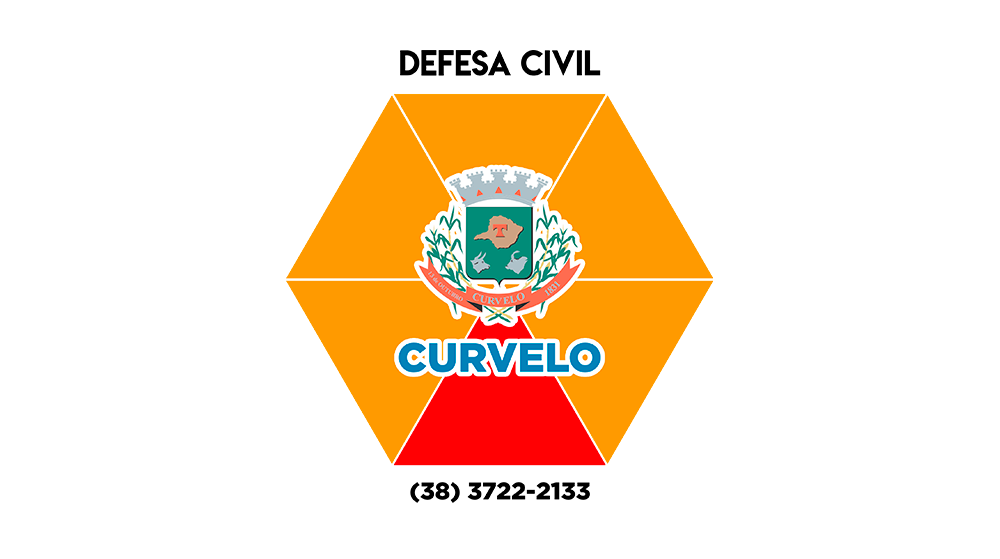 Boas Vindas ao Representante da Defesa Civil Municipal;



Convite: Arquitetos e Engenheiros.
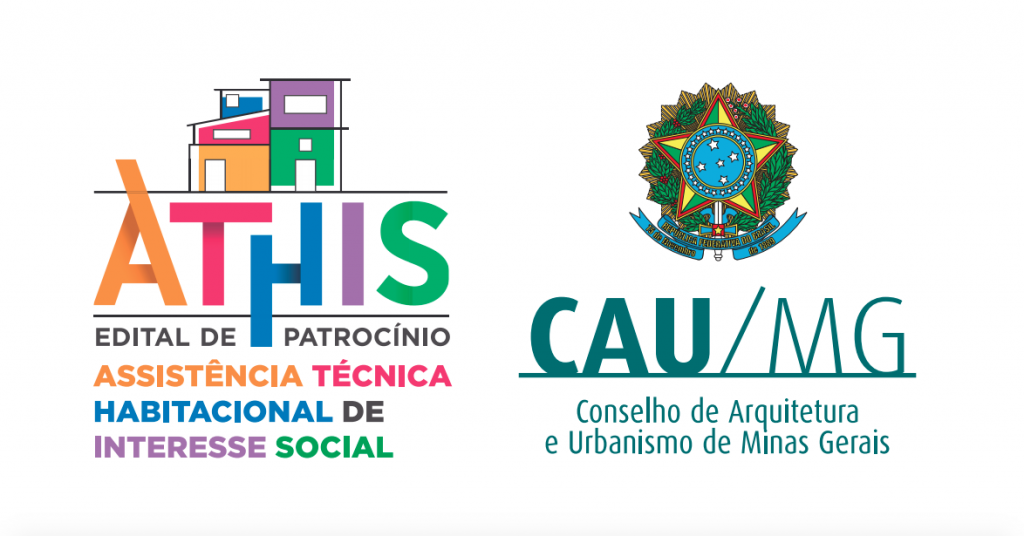 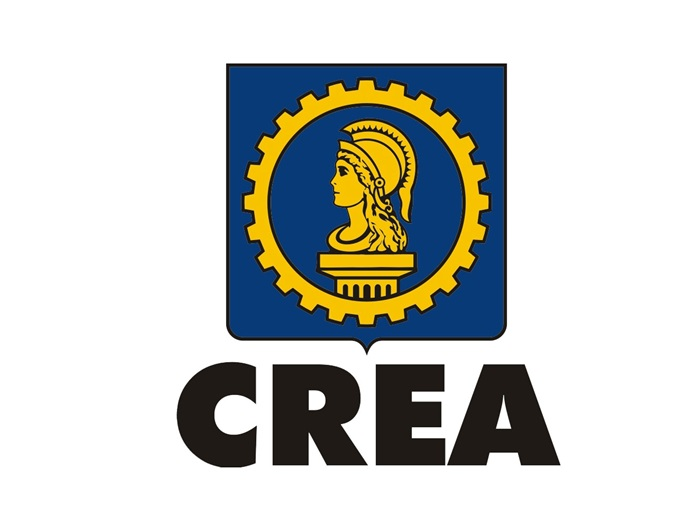 SUGESTÕES: ORGANIZAÇÕES DA SOCIEDADE CIVIL
SUGESTÃO
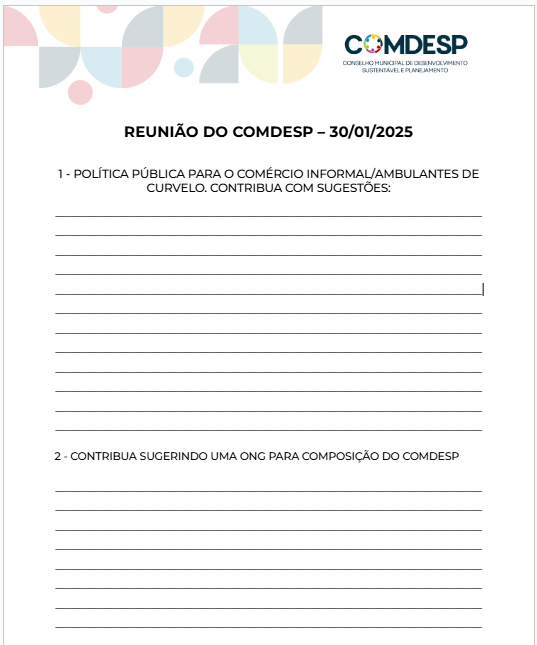 Contribua sugerindo uma ONG/OSC para composição do COMDESP.
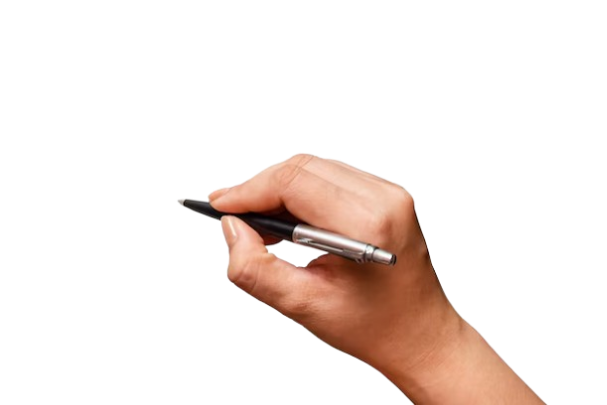 COLETA SELETIVA
COLETA SELETIVA
Cidade limpa, verde e sustentável.
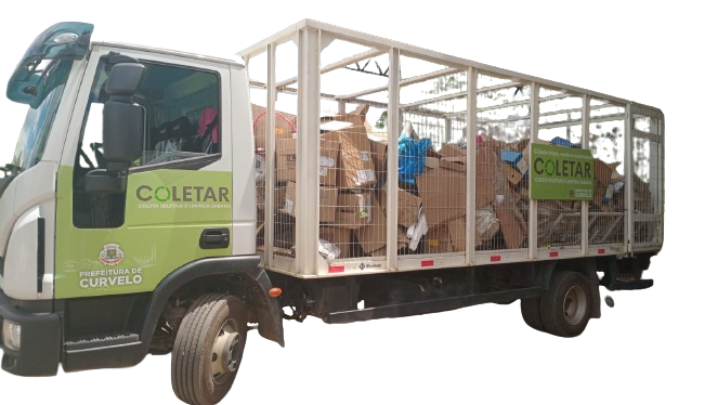 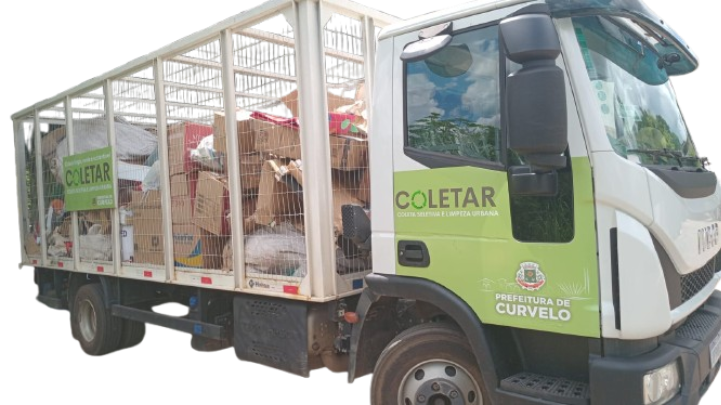 AMBULANTES
AMBULANTES
Legislação
Contexto:
Necessidade de se criar uma legislação específica, alterando o Código de Posturas, de forma a permitir a atividade de comércio ambulante.​
Código de Posturas​
Art. 245. O exercício do comércio ambulante dependerá sempre de licença especial, que será concedida de conformidade com as prescrições da legislação fiscal do Município conforme preceitua este Código. ​
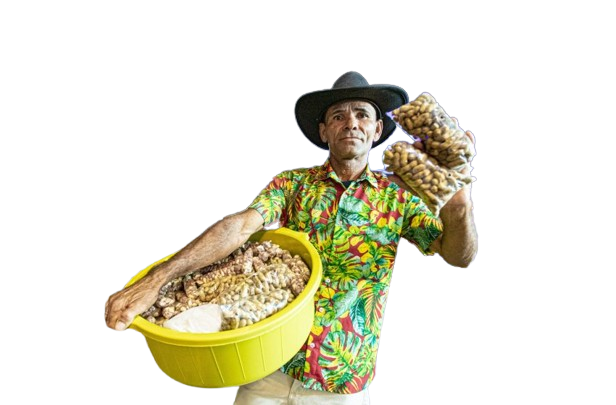 AMBULANTES
Assegurar direitos
Garantia de direitos ao ambulante.
Condições de trabalho
Dignidade para o trabalhador.
POLÍTICA PÚBLICA​
Ordenamento urbano
Distribuição igualitária entre o ambiente.
Integração ao sistema econômico​
Intervenção do Poder Público para organização.​
AMBULANTES
Desorganização urbana​
Ambulantes estão espalhados por toda a cidade, sem controle, de forma desordenada.
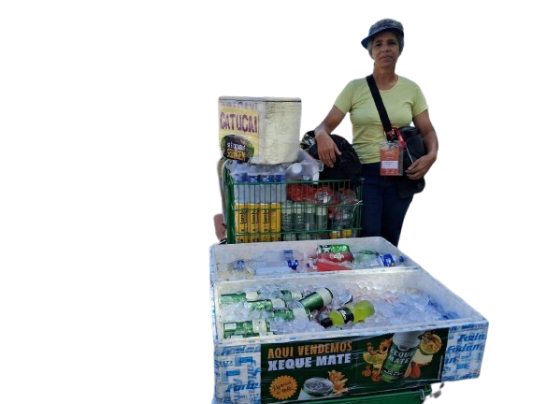 Informalidade
Ambulantes irregulares.
PROBLEMAS
Ambulantes existentes irregulares​
Permanecerão nos locais?​
Ambulantes existentes com alvará​
Serão mantidos ou não nos lugares já instalados?​
AMBULANTES
Poluição visual​
Muitos ambulantes pelas ruas e praças da cidade.​
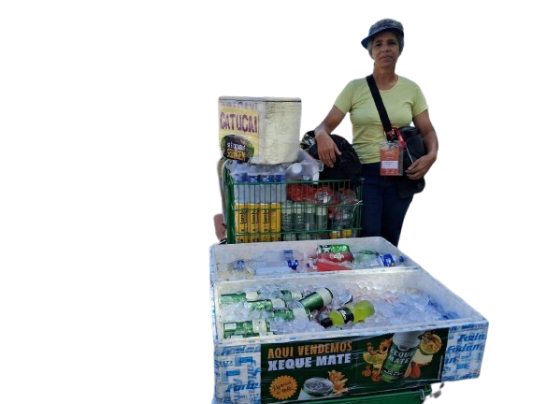 Injustiça tributária​
Concorrência direta com o comércio estabelecido, onde há incidência de tributos.​
PROBLEMAS
Mercadorias
Definição das mercadorias permitidas.
Padronização
Padronização dos mobiliários e barracas.
AMBULANTES
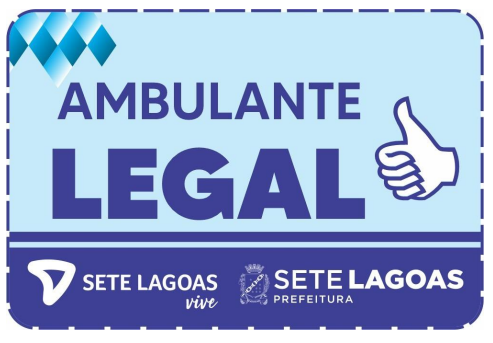 CASE DE SETE LAGOAS/MG
Programa Ambulante Legal
Credenciamento
Alteração Código de Posturas​
Autorização para exercício do comércio ambulante, com indicação dos locais onde não é permitida a atividade de comércio ambulante.
Realizado através de credenciamento, com prazo de 12 meses. Vedação de participação em eventos do Município de ambulantes não credenciados.
Decreto instituindo programa
Capacitação obrigatória​
Criado para identificar e formalizar os ambulantes que estão em situação irregular. Prazo de 30 dias para regularização. Cartão de identificação com QR Code.
Exige apresentação de curso de capacitação de boas práticas de fabricação e manipulação de alimentos.
AMBULANTES
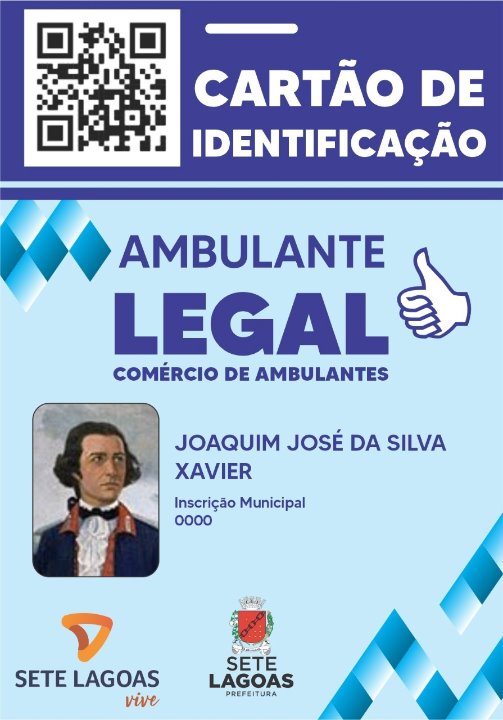 Programa Ambulante Legal é efetivado pela Prefeitura de Sete Lagoas
AMBULANTE LEGAL
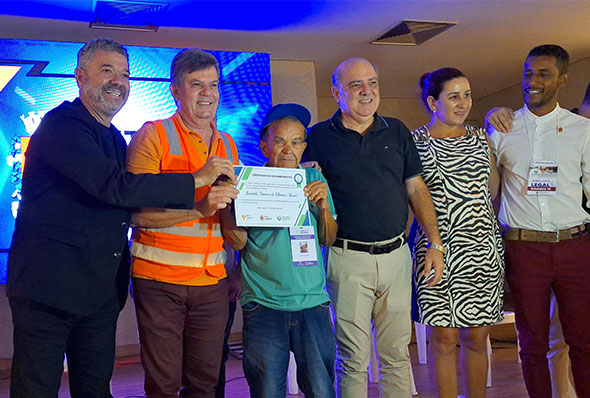 AMBULANTES
EIXOS DE TRABALHO
Legaliza Curvelo
Mercadorias​
Espaço Urbano​
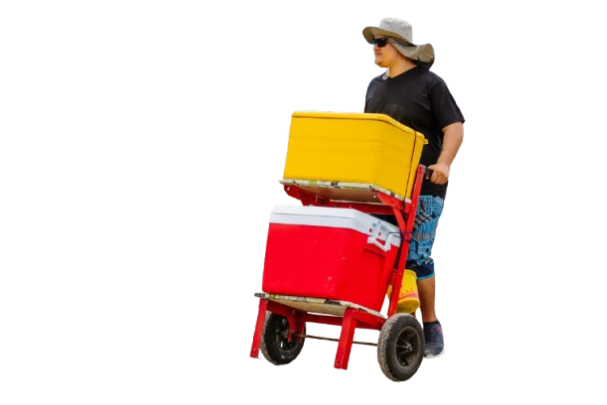 Posturas​
Meio Ambiente​
Vigilância Sanitária
Urbanismo
Cultura
Posturas​
Trânsito​
Meio Ambiente​
Capacitação
Tributação e Licenciamento​
Tributário​
Posturas​
Vigilância Sanitária​
Sala Mineira
Vigilância Sanitária​
Meio Ambiente​
Sala Mineira
AMBULANTES
CRONOGRAMA DE TRABALHO
JANEIRO
FEVEREIRO
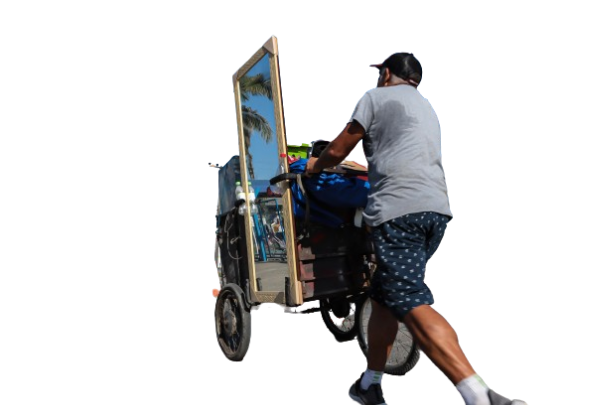 Início dos trabalhos
Coleta de informações
Estudos dos ambulantes existentes
Mapeamento
Propostas iniciais
Discussão do tema no COMDESP
Introdução ao tema
Distribuição de eixos de trabalho
Cronograma
Discussão do tema no COMDESP
AMBULANTES
CRONOGRAMA DE TRABALHO
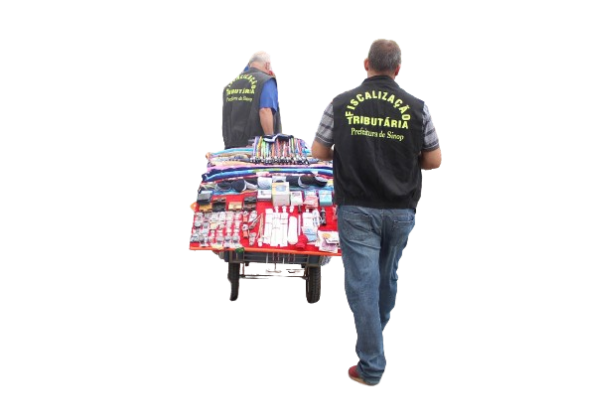 ABRIL
MARÇO
Desenvolvimento
Desenvolvimento
Reuniões com equipes de trabalho
Elaboração de TR 

Discussão do tema no COMDESP
Reuniões com equipes de trabalho


Discussão do tema no COMDESP
AMBULANTES
CRONOGRAMA DE TRABALHO
JUNHO
MAIO
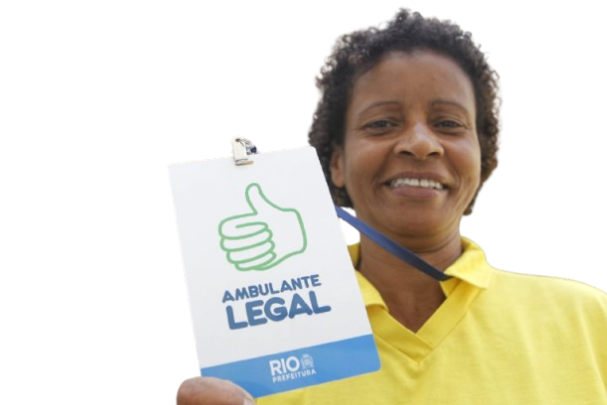 Revisão Final
Finalização dos trabalhos
Minuta final da Lei
Instituição do programa
Abertura do Credenciamento dos ambulantes
Apresentação final dos resultados no COMDESP
Coleta dos resultados dos eixos de trabalho
Análise e implementação 
Discussão da Minuta
Discussão do tema no COMDESP
AMBULANTES
CRONOGRAMA DE TRABALHO
Maio
Junho
Janeiro
Fevereiro
Março
Abril
Início dos trabalhos
Coleta de informações
Desenvolvimento
Desenvolvimento
Revisão Final
Finalização dos trabalhos
Estudos dos ambulantes existentes
Mapeamento
Propostas iniciais
Discussão do tema no COMDESP
Minuta final da Lei
Instituição do programa
Abertura do Credenciamento dos ambulantes
Apresentação final dos resultados no COMDESP
Introdução ao tema
Distribuição de eixos de trabalho
Cronograma
Discussão do tema no COMDESP
Reuniões com equipes de trabalho
Elaboração de TR 

Discussão do tema no COMDESP
Reuniões com equipes de trabalho


Discussão do tema no COMDESP
Coleta dos resultados dos eixos de trabalho
Análise e implementação 
Discussão da Minuta
Discussão do tema no COMDESP
DEMANDAS DA SMOSU
INFORMAÇÃO PARA PRÓXIMA REUNIÃO
Sugestões de adequação na LC 152/2021 e LC 149/2020
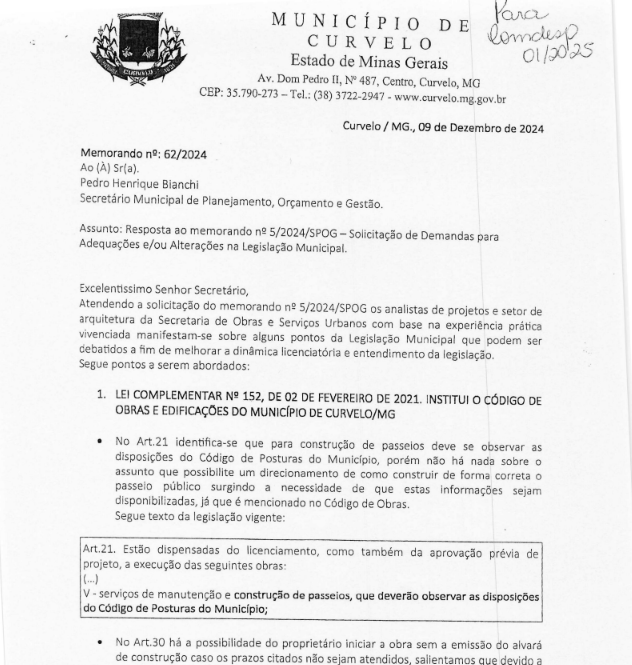 CONVITE:
 INSTALAÇÕES DA COPASA NOS LOTEAMENTOS
CONFERÊNCIA ESTADUAL E NACIONAL DAS CIDADES
CONFERÊNCIA DAS CIDADES
A Conferência é um espaço de diálogo entre governos, sociedade civil e setor privado para debater os rumos do desenvolvimento urbano no Brasil.
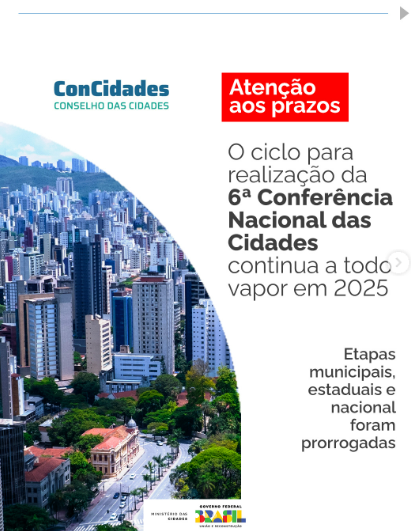 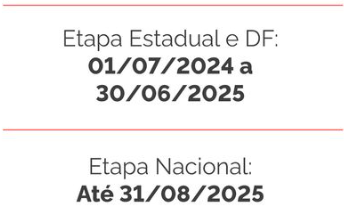 COP30 - BELÉM
COP30
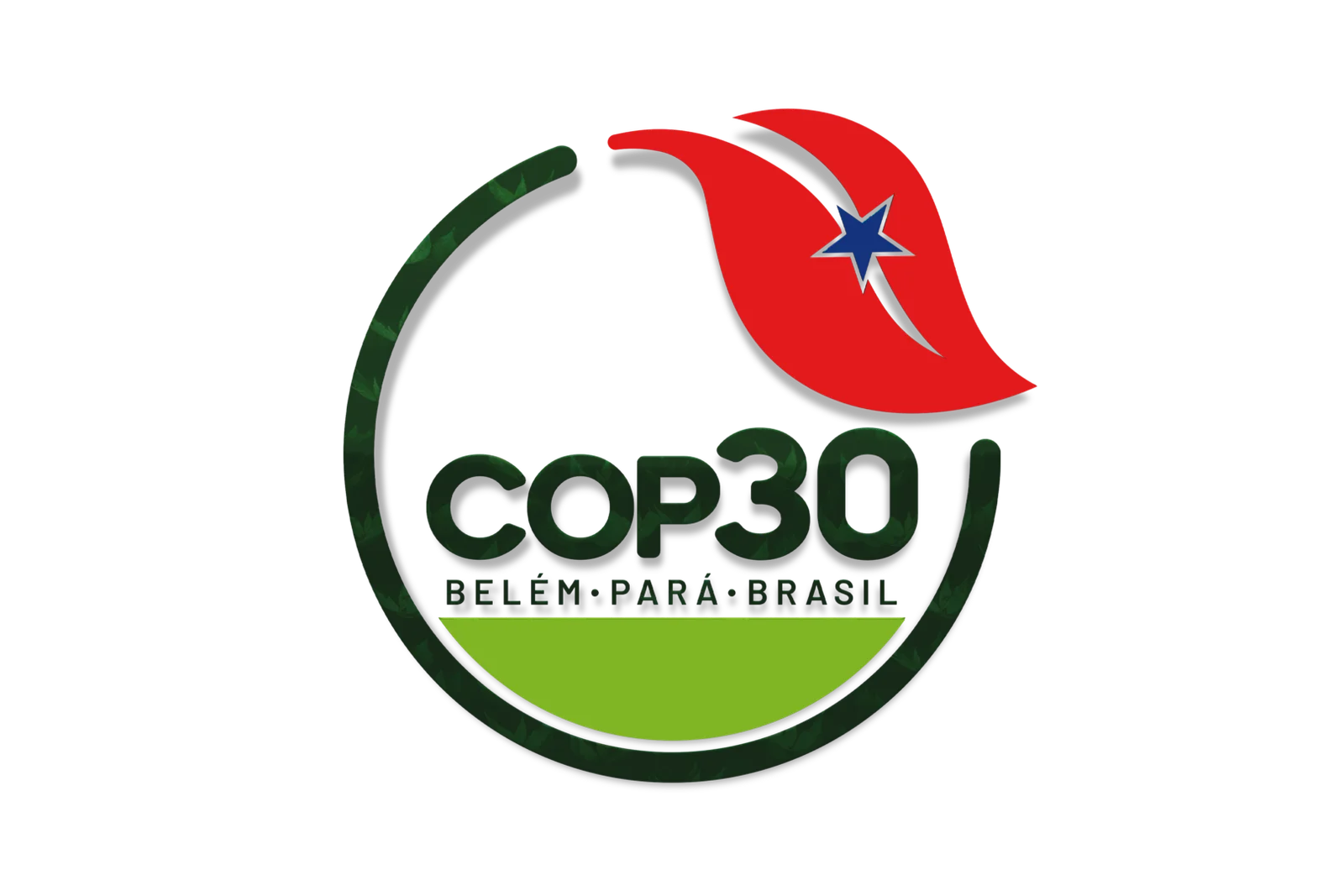 A Conferência das Nações Unidas sobre as Mudanças Climáticas de 2025, também chamada de COP30, é a 30ª Conferência das Nações Unidas sobre as Mudanças Climáticas, prevista para ocorrer entre os dias 10 e 21 de novembro de 2025, na cidade de Belém, no Pará
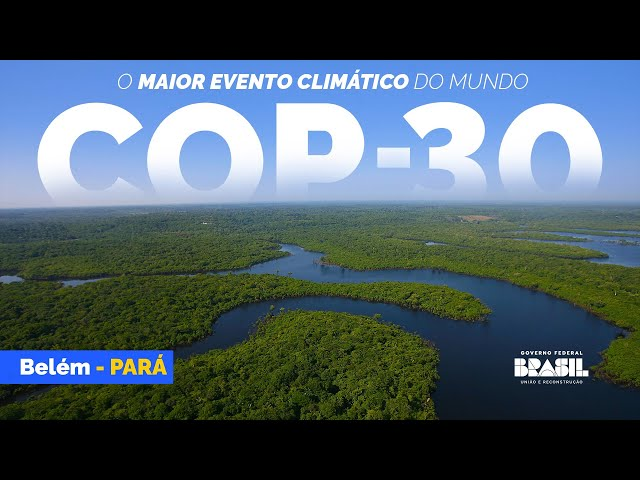 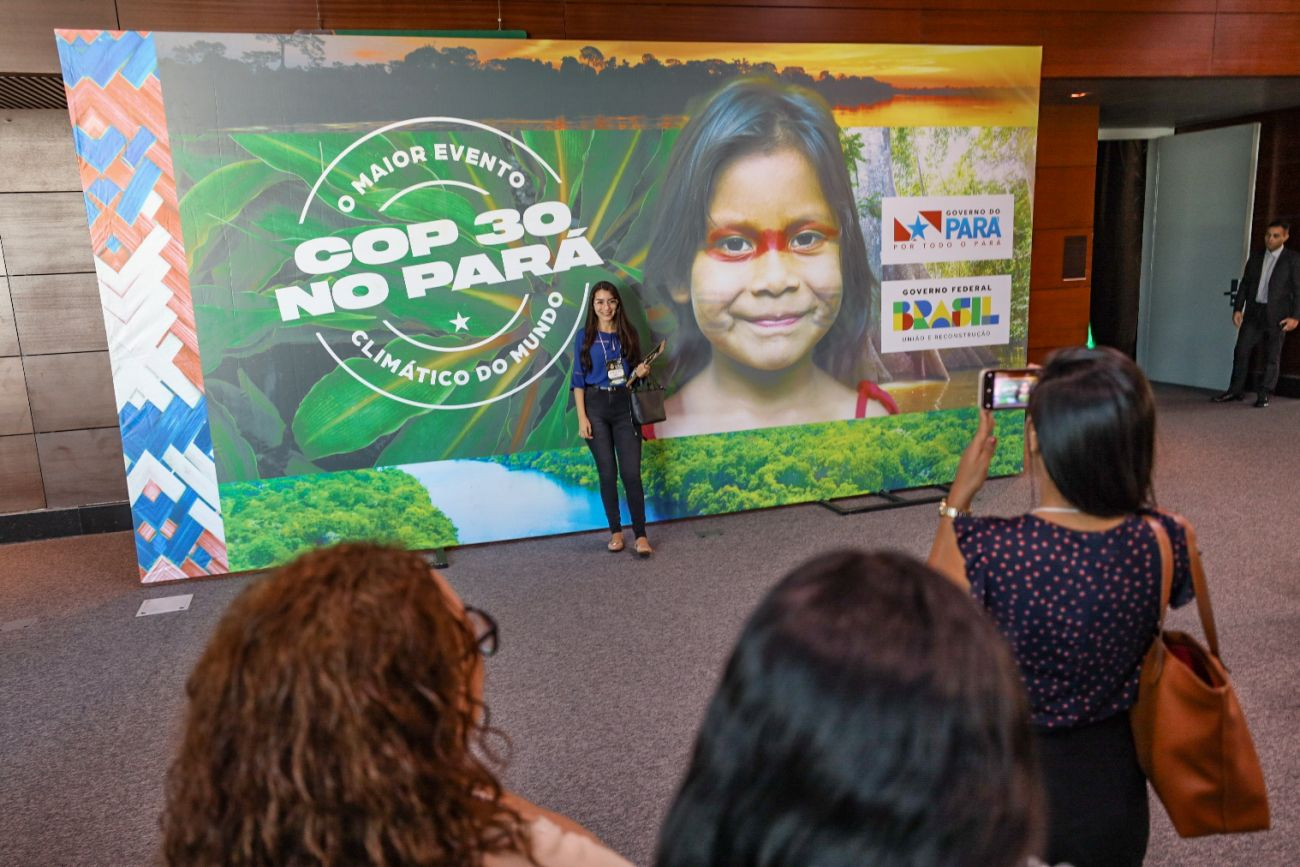 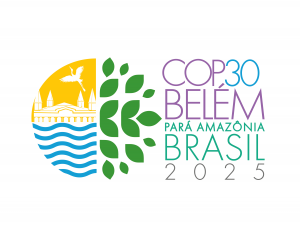 EMISSÃO DE DIRETRIZES PARA OS LOTEAMENTOS
EMISSÃO DE DIRETRIZES
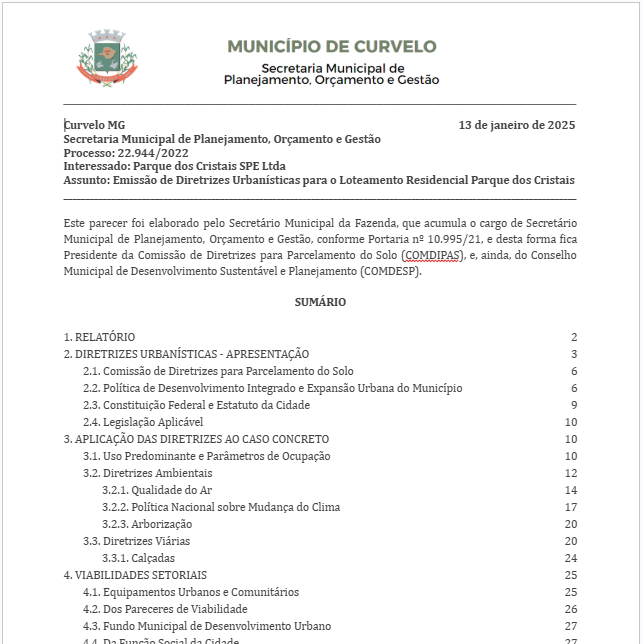 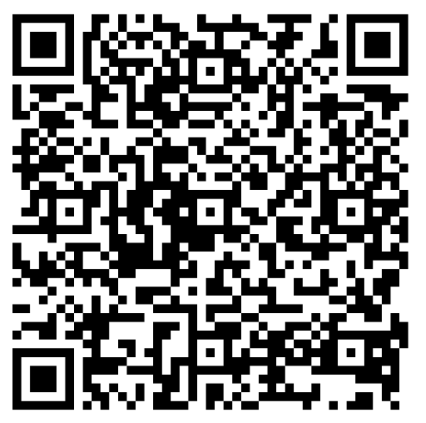 Link aqui.
ZUS
ZONA DE USO SUSTENTÁVEL
ZONA DE USO SUSTENTÁVEL
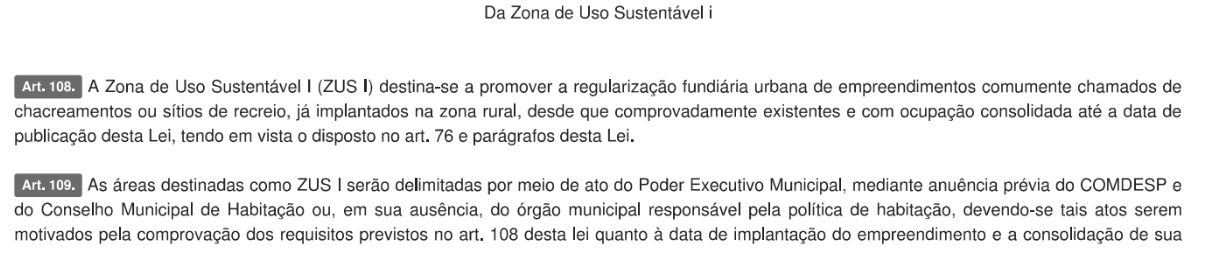 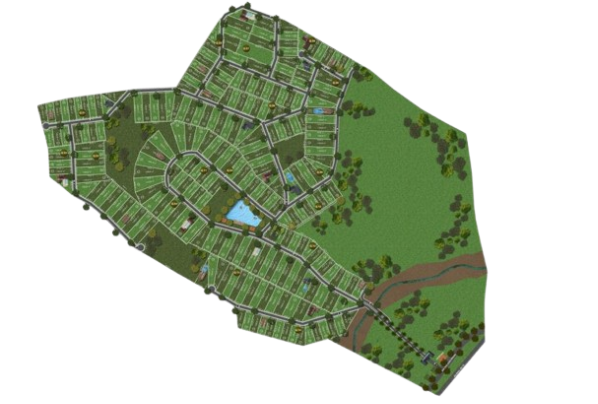 REGULARIZA CURVELO
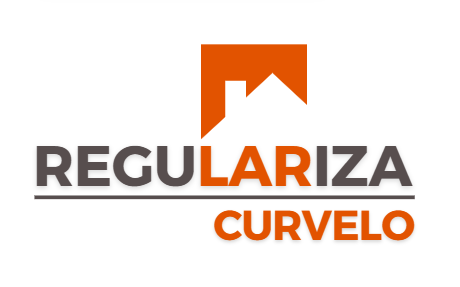 REGULARIZA CURVELO
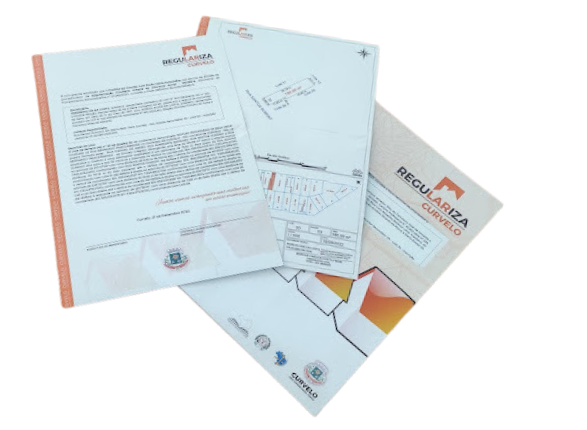 TOTAL APROX. 11.405 IMÓVEIS
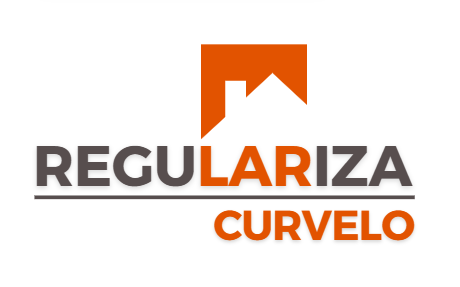 REGULARIZA CURVELO
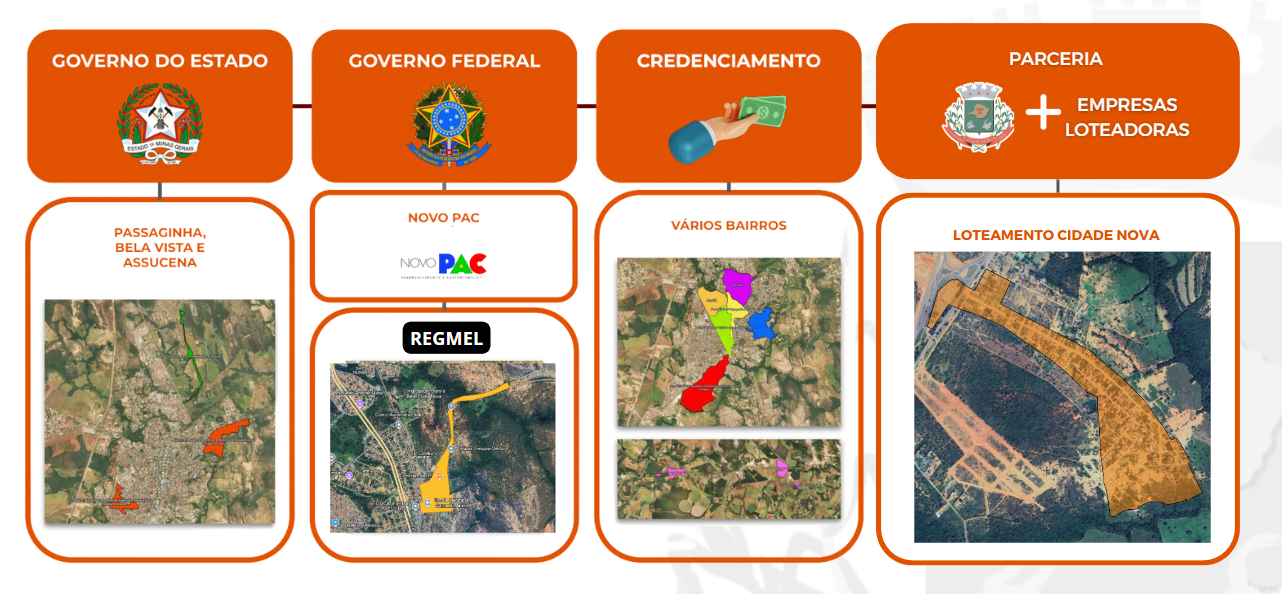 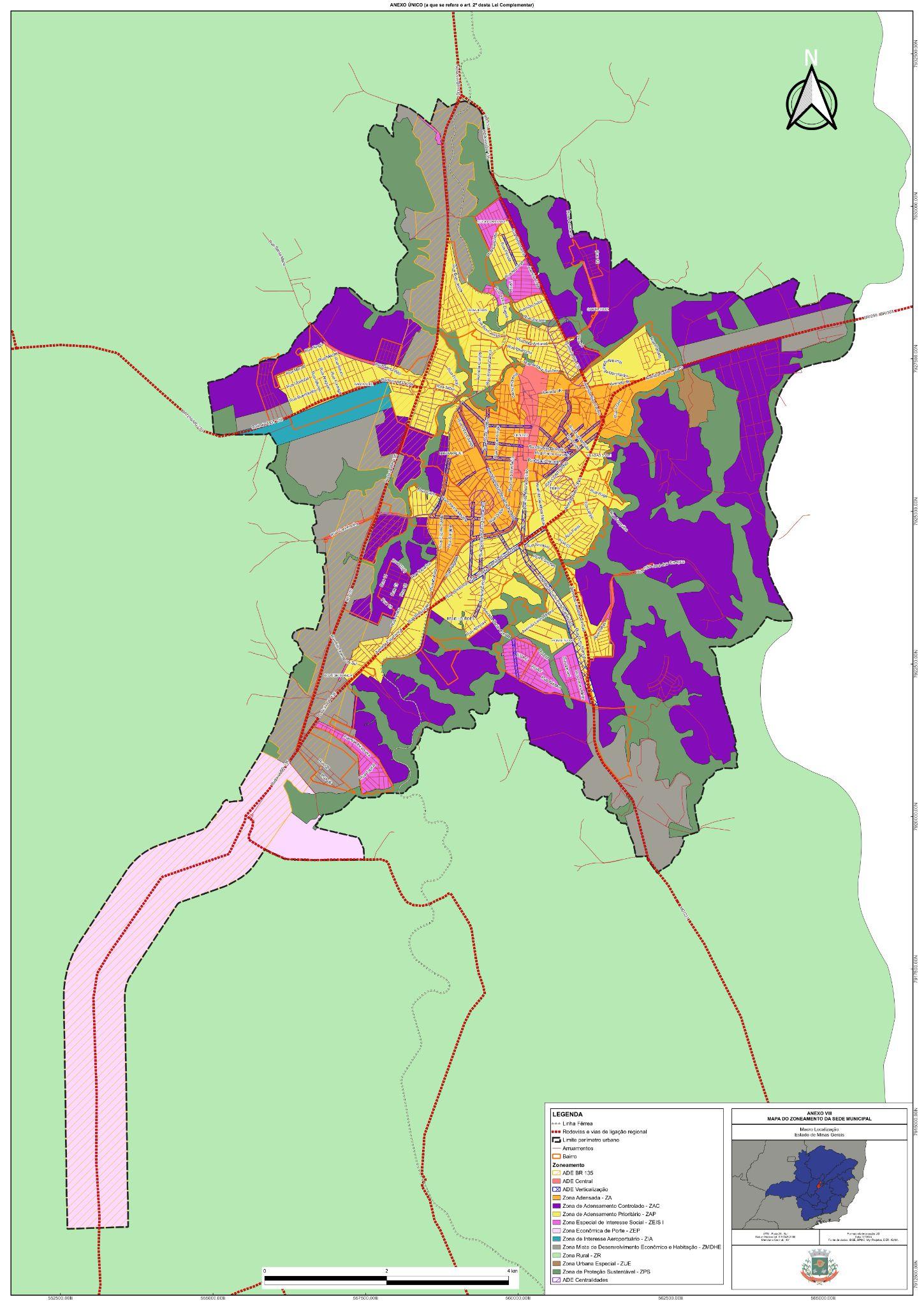 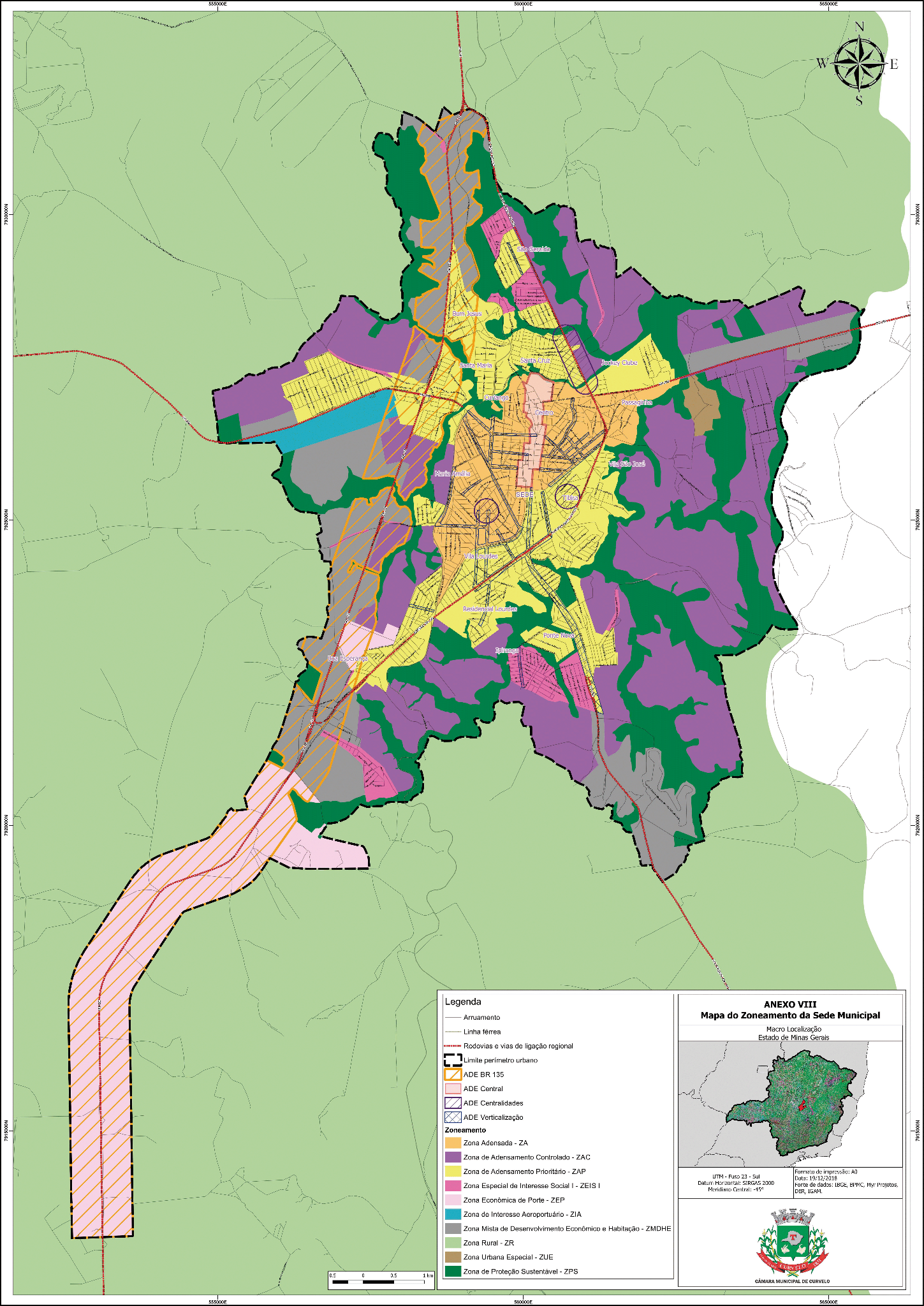 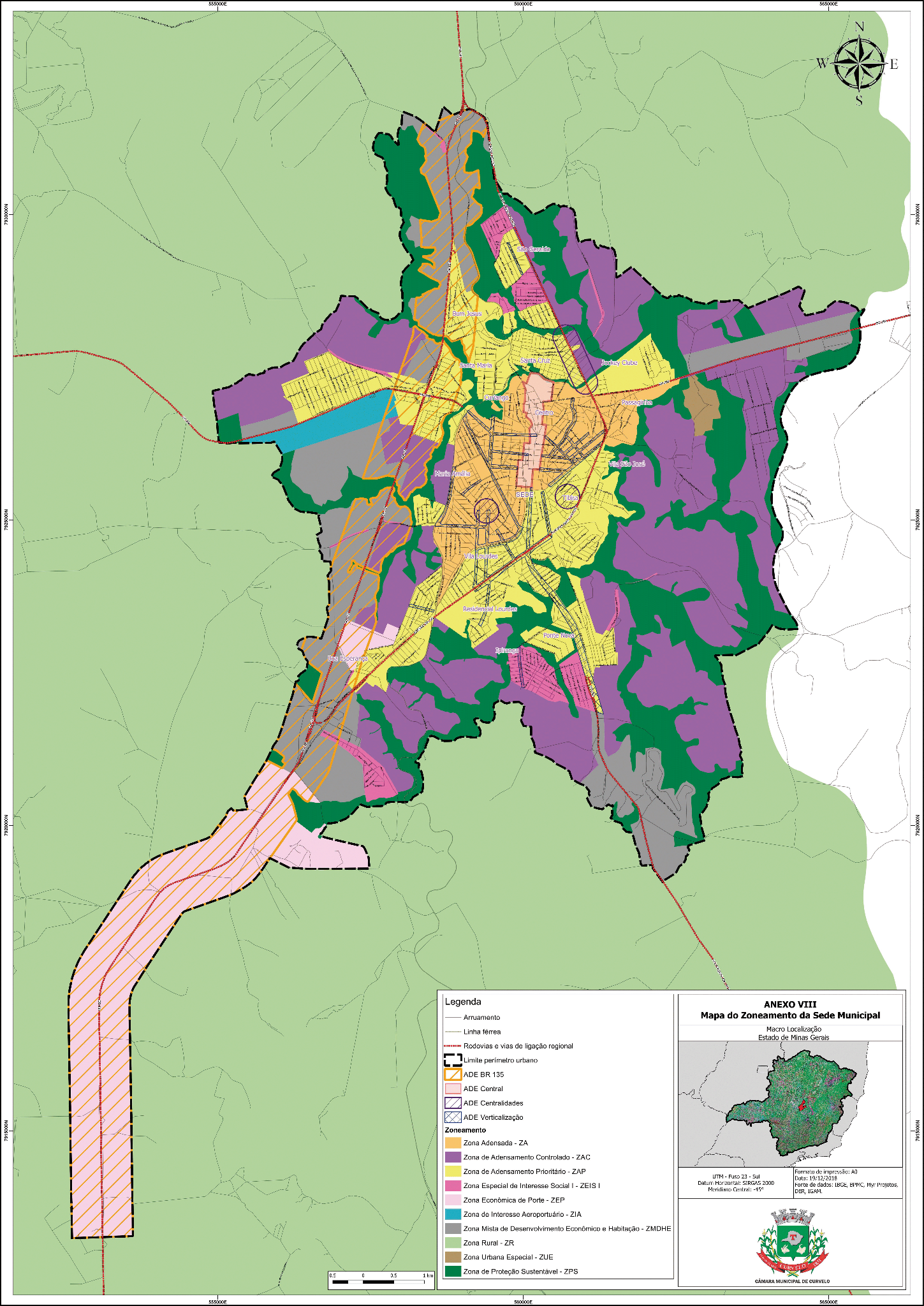 OBRIGADO PELA ATENÇÃO!
Dúvidas, sugestões e contato:
planejamento@curvelo.mg.gov.br